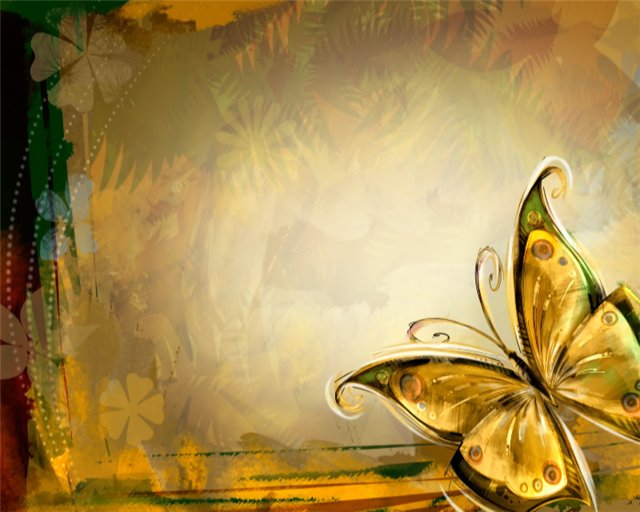 .
ТЕХНИКА
             набивная аппликация    
         Тема: «Тучка и солнышко»
Подготовила: воспитатель
Бычкова Оксана Вячеславовна
г.о. Серпухов 2017г.
Цель: вовлечение родителей и детей в совместную творческую деятельность 
 
Задачи: 
познакомить  участников мастер-класса с методами работы по набивной аппликации;
развивать практические умения по художественной деятельности;
воспитывать эстетический вкус.
Материал для работы:  

  картон белого цвета; 
  бумажные салфетки темно-синего, желтого и
     белого цветов; 
  клей – карандаш;
  ножницы;
  степлер канцелярский;
 заготовки для тучки и солнышка
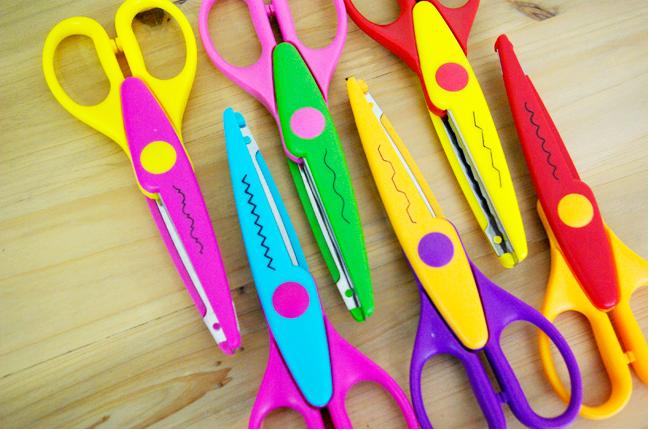 Этапы работы:
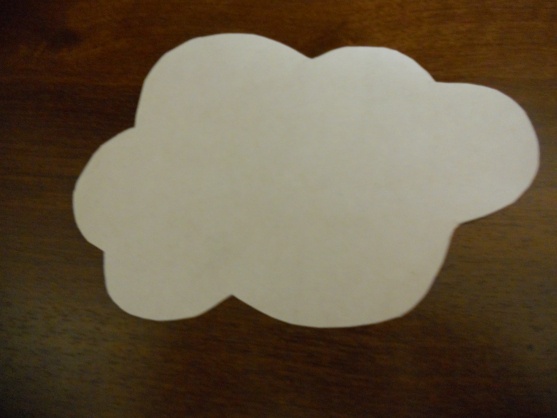 ТУЧКА
  Вырезать из половины
 листа картона белого 
цвета деталь в форме тучки




Для придания объёма
                                                       смять  несколько
                                                       бумажных салфеток
                                                       (примерно 4–5 шт.)
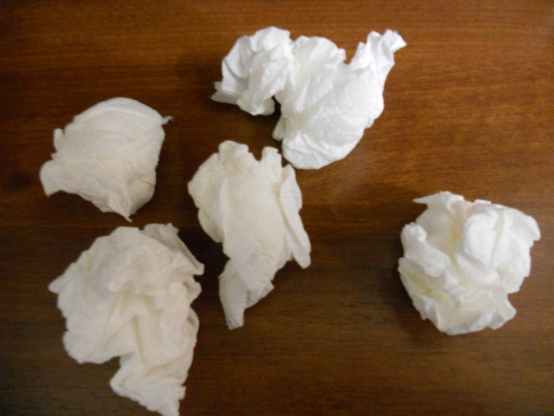 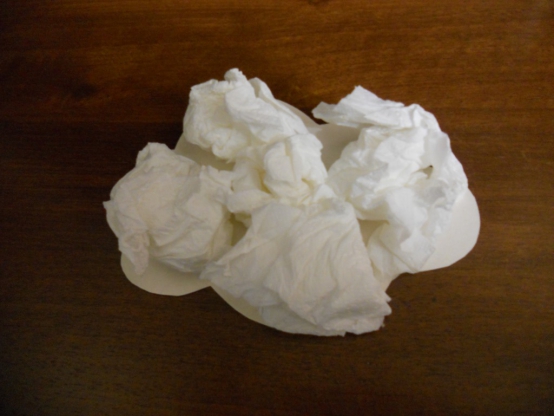 Наклеить салфетки
по всей плоскости






Положить «будущую
тучку» объемной стороной 
                                                 на развернутую бумажную 
                                              салфетку темно-синего
                                                 цвета
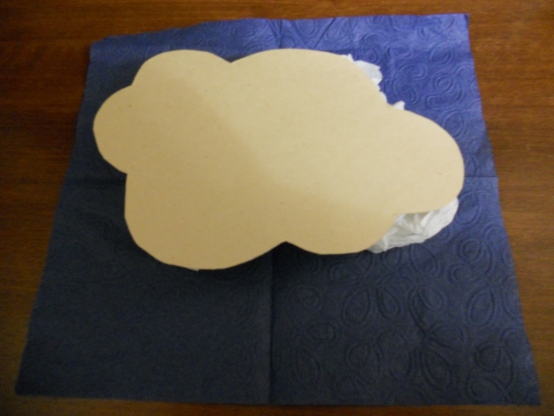 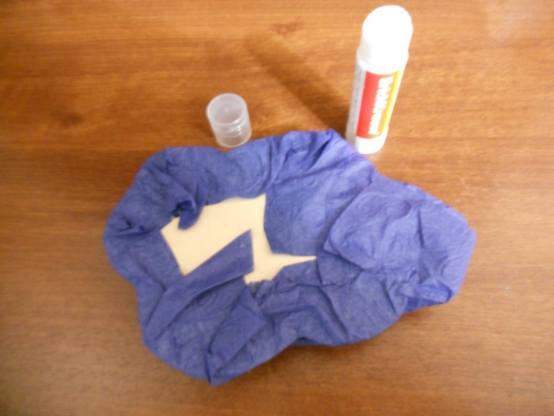 Нанести клей с 
 обратной   стороны
 будущей тучки
С лицевой стороны тучи
                                                   в  некоторых местах 
                                                   пробить степлером. 
                                                   Это создаст эффект
                                                   набивной игрушки и
                                                   блеска капелек на тучке
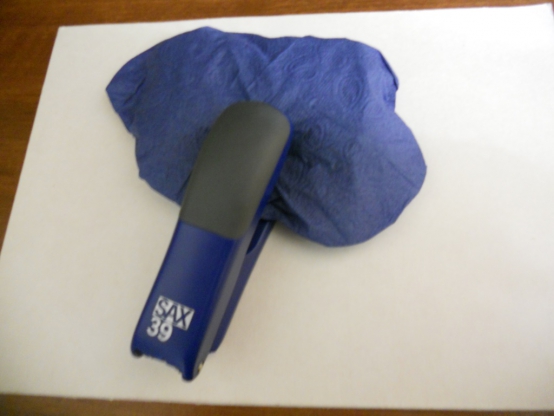 Приступаем к изготовлению дождя:
   
Нарезать из синей 
салфетки 5 полосок 
шириной около 1 см
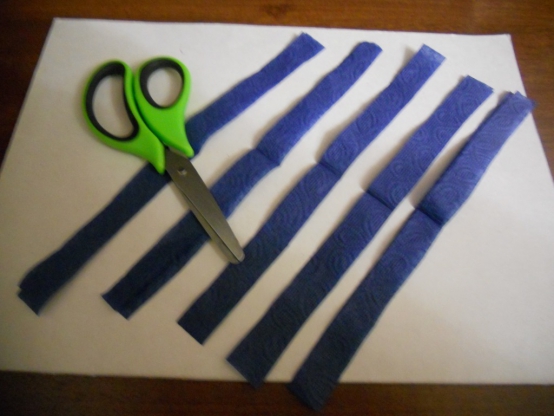 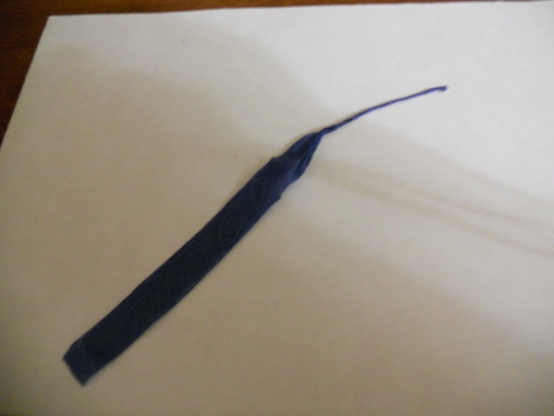 Скрутить  длинные жгутики
Получились
       дождевые 
       струйки
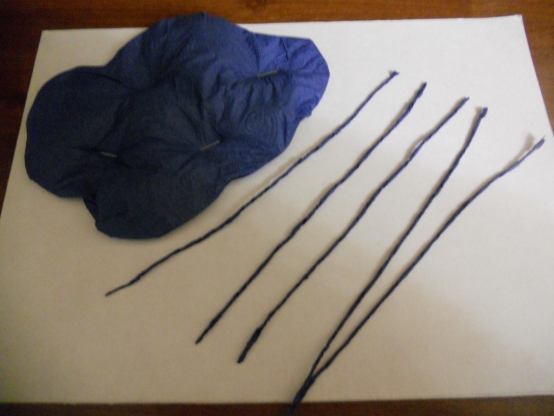 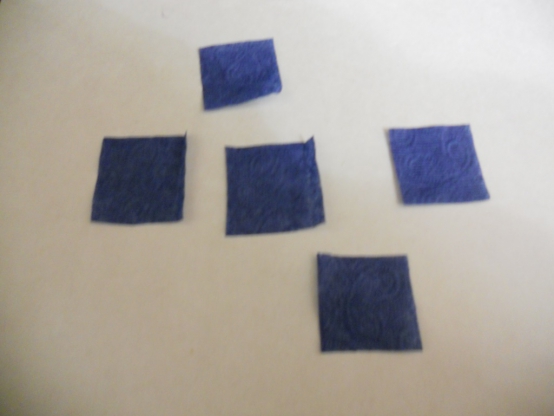 Делаем капли дождя. Вырезать из синей салфетки 5 квадратиков размером 3 х 3 см.
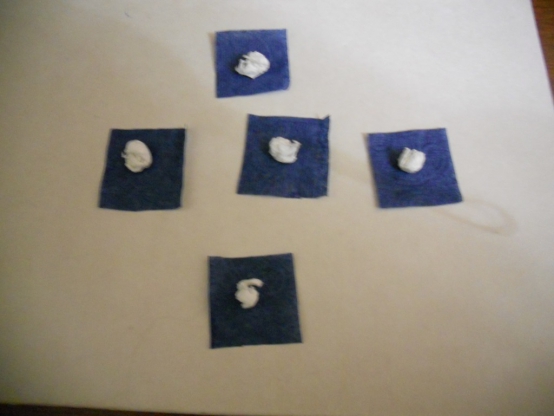 Из кусочков бумажной
салфетки сформировать
 шарики. Кладем каждый 
из них в центр квадратика
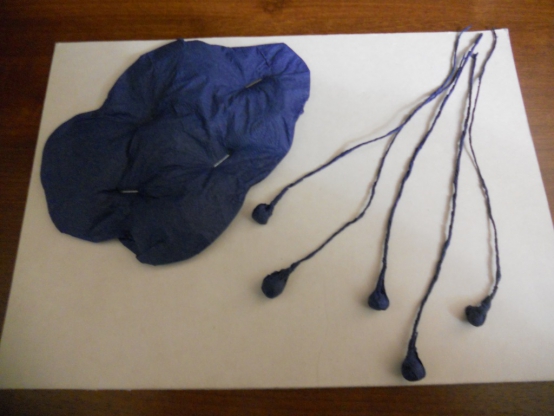 Придать форму капли.  Скручиваем с дождевыми струями.
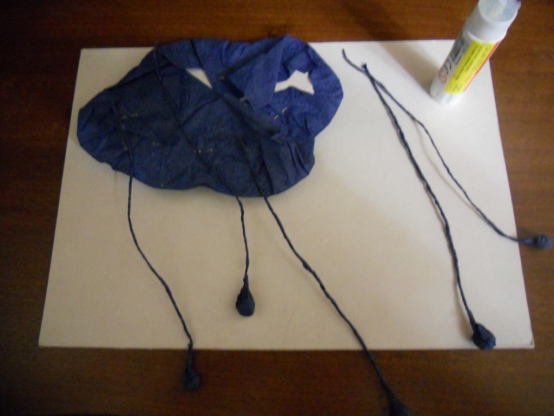 Приклеить дождевые
струйки с каплями к
тучке так, чтобы они были 
разной длины
Тучка готова.
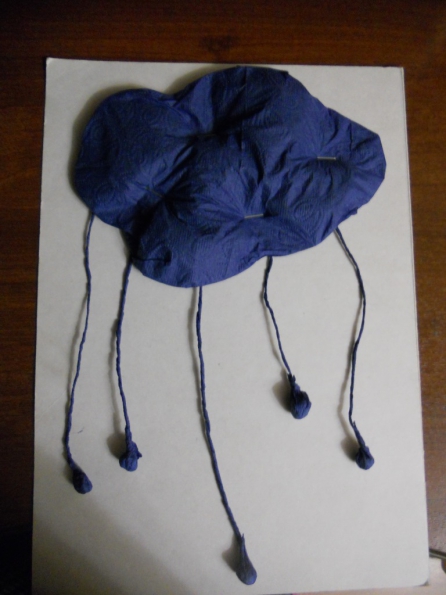 СОЛНЫШКО

  Для солнышка вырезать
 из желтого картона два 
круга диаметром 7 и 12 см.
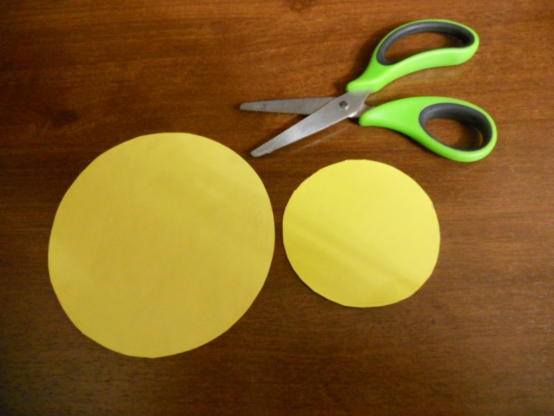 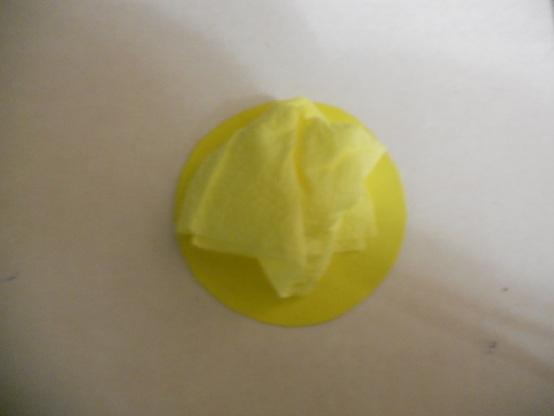 В середину маленького круга приклеить смятую салфетку для придания объема.
.
Обклеить круг 
салфеткой желтого цвета
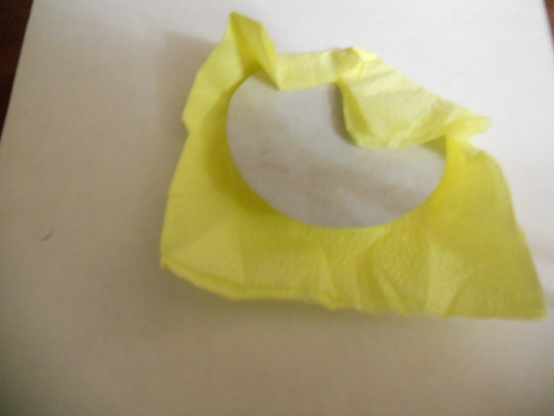 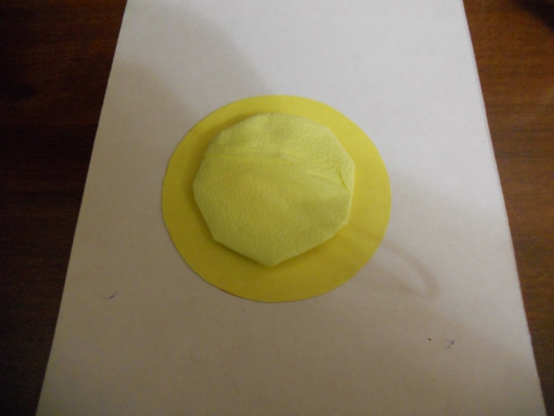 Приклеить объемный маленький круг 
в середину большого 
круга
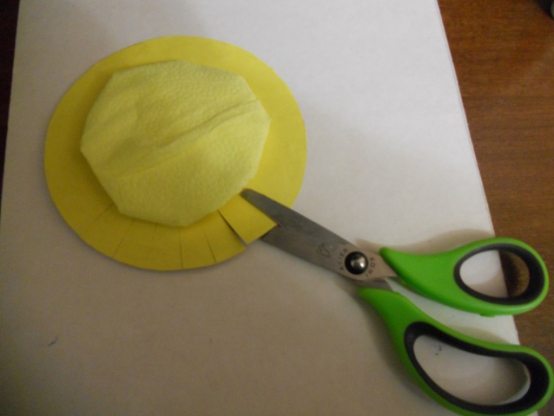 По большому кругу
 сделать  надрезы - лучики
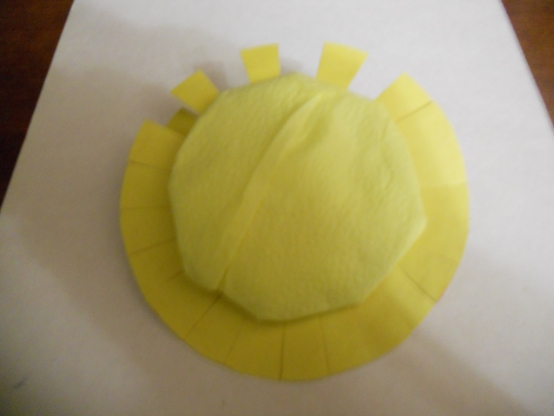 Отогнём их через один к изнаночной стороне
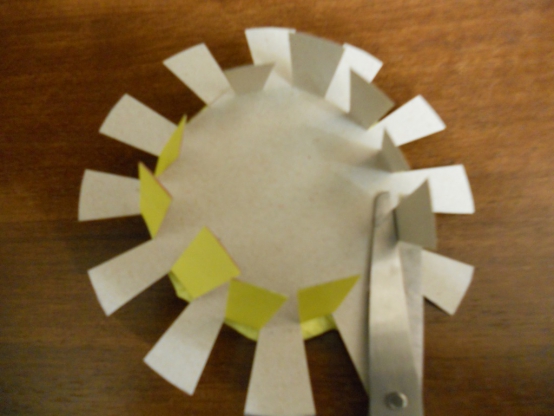 Обрезать  отогнутые 
лучики
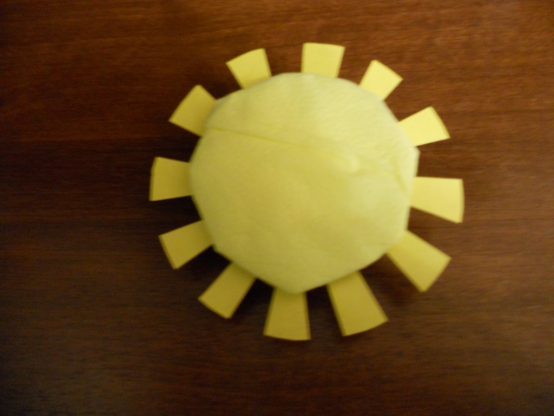 Солнышко готово!
Приклеиваем солнышко таким        
          образом, чтобы оно выглядывало из-за тучки.
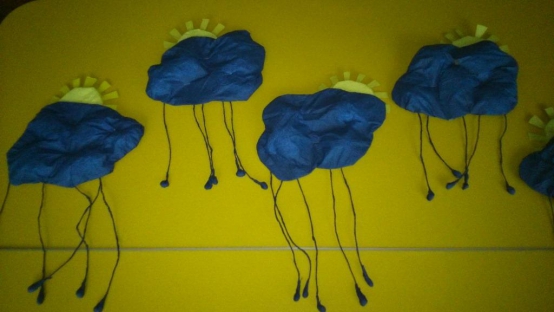 «Тучка и солнышко»
                       готовы
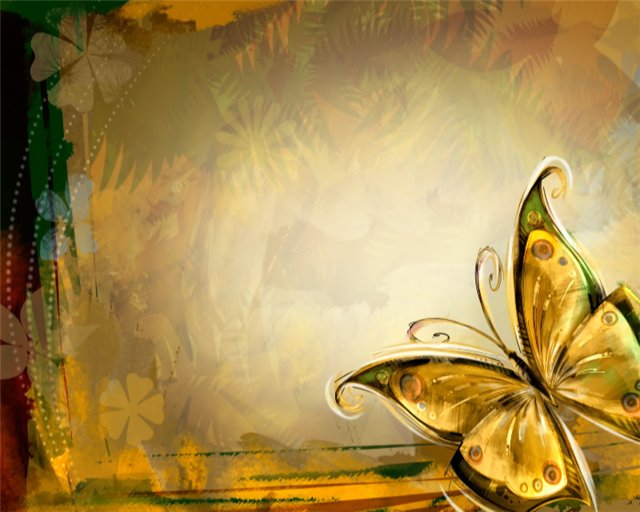 ТЕХНИКА
        набивная аппликация    
    Тема: «Тучка и солнышко»
Подготовила: воспитатель
Бычкова Оксана Вячеславовна
г. о.Серпухов 2017г.
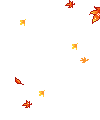